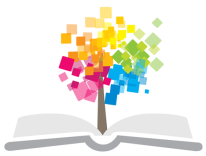 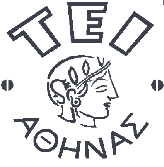 Ανοικτά Ακαδημαϊκά Μαθήματα στο ΤΕΙ Αθήνας
Εισαγωγή στην Αρχειονομία
Ενότητα 5: Αρχειακός δεσμός και υλικό των τεκμηρίων

Γιώργος Γιαννακόπουλος
Τμήμα Βιβλιοθηκονομίας και Συστημάτων Πληροφόρησης
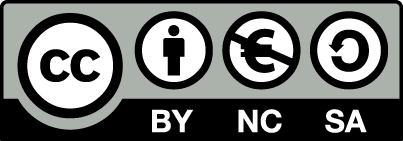 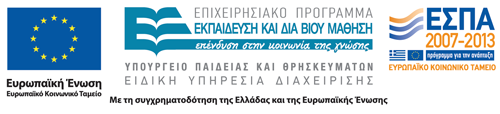 Μικρή ανασκόπηση…
Αρχειακό Σύνολο
Παρεπόμενο και άμεση συνέπεια του αρχειακού δεσμού είναι η έννοια του ΑΡΧΕΙΑΚΟΥ ΣΥΝΟΛΟΥ, του συνόλου δηλαδή των τεκμηρίων αδιακρίτως χρονολογίας, σχήματος και ύλης που έχει δεχθεί ή παραγάγει ένα ορισμένο φυσικό ή νομικό πρόσωπο στο πλαίσιο των δραστηριοτήτων του.
Συλλογή τεκμηρίων
Ως ΣΥΛΛΟΓΗ τεκμηρίων μπορεί να χαρακτηρισθεί ως το μη αρχειακό σύνολο τεκμηρίων.
 Πρόκειται απλώς για μια συγκέντρωση τεκμηρίων γύρω από ένα κοινό σημείο, όπως ένα θέμα, ένα πρόσωπο, μια περιοχή, μια περίοδο. 
Σε αντίθεση δηλαδή με το αρχειακό σύνολο που, έχοντας δημιουργηθεί κατά τρόπο φυσικό και αυτόματο, διαθέτει τεκμηριωτική αξία, η συλλογή έχει δημιουργηθεί κατά τρόπο τεχνητό, προκειμένου να ικανοποιήσει ερευνητικά ή απλώς συλλεκτικά ενδιαφέροντα.
Αρχειακός Δεσμός
Είναι η αρχή σύμφωνα με την οποία τα τεκμήρια που προέρχονται από ένα νομικό ή φυσικό πρόσωπο πρέπει να μένουν συγκεντρωμένα και να μην κατατέμνονται, διασκορπίζονται ή αναμειγνύονται με τεκμήρια άλλων προσώπων (πρώτο επίπεδο). 
Περαιτέρω τα τεκμήρια πρέπει να διατηρούν την ταξινόμηση που τους δόθηκε από τον παραγωγό του αρχείου (δεύτερο επίπεδο).
Διατήρηση της ταξινόμησης του παραγωγού
Υπέρ της διατήρησης της αρχικής οργάνωσης συνηγορούν και δύο επιχειρήματα πρακτικής φύσεως: 
η εξοικονόμηση χρόνου και εργασίας και 
η διευκόλυνση των ερευνών του οργανισμού-παραγωγού του αρχείου. 
Το δεύτερο επίπεδο του αρχειακού δεσμού απαλλάσσει τον αρχειονόμο από την επώδυνη εργασία της αναταξινόμησης που συχνά γίνεται κατά τεκμήριο. 
Επιπλέον στην περίπτωση των ανοικτών αρχειακών συνόλων, αν το αρχείο διατηρεί την ταξινόμηση που του δόθηκε από τη διοίκηση, ο οργανισμός-παραγωγός εντοπίζει πολύ εύκολα τις ζητούμενες πληροφορίες. 
Το δεύτερο επίπεδο του αρχειακού δεσμού εκφράζει έτσι όχι μόνο μια θεωρητική σύλληψη αλλά και μια απτή αναγκαιότητα.
Νέα ταξινόμηση ή διατήρηση υπάρχουσας; 1/2
Εν πρώτοις δεν πρέπει να αποφεύγεται η εκ νέου ταξινόμηση ενός αρχειακού συνόλου με την πρόφαση πως, αφήνοντας το αταξινόμητο, προβάλλουμε την έλλειψη οργάνωσης του παραγωγού του. 
Αν αντίθετα ο παραγωγός του αρχειακού συνόλου το έχει ταξινομήσει με ένα ορισμένο σύστημα, πρέπει να εξετάσουμε:
αν αυτή η οργάνωση είναι αρχειακού χαρακτήρα (και όχι μια απλή αποθηκευτική διάταξη, λ.χ., ανάλογα με το σχήμα των τεκμηρίων), 
αν αφορά σε όλα τα τεκμήρια και 
Αν εφαρμόστηκε συστηματικά και με συνέχεια στο χρόνο
Με άλλα λόγια, το ζητούμενο σ' αυτή τη φάση είναι αν η ταξινόμηση συγκεντρώνει τις στοιχειώδεις προϋποθέσεις που θα της προσέδιδαν τεκμηριωτική αξία.
Νέα ταξινόμηση ή διατήρηση υπάρχουσας; 2/2
Εφ' όσον η αρχική οργάνωση πληροί αυτές τις προδιαγραφές, ο αρχειονόμος πρέπει να αξιολογήσει τις πρακτικές παραμέτρους. 
Στην απόφαση του εκτός από την τεκμηριωτική αξία θα συνυπολογίσει:
το χρόνο εργασίας
τη σημαντικότητα του αρχείου για την έρευνα και 
τη χρηστικότητα της αρχικής ταξινόμησης
Ιδιαίτερα στην περίπτωση που η αρχική οργάνωση των τεκμηρίων έχει σημαντικά διαταραχθεί είναι προτιμότερο να ταξινομήσουμε εκ νέου τα τεκμήρια, παρά να προσπαθήσουμε να ανασυνθέσουμε την αρχική τους οργάνωση.
Αρχειακός δεσμός και υλικό των τεκμηρίων
Αρχειακό σύνολο και νέα υλικά καταχώρισης
Το ΑΡΧΕΙΑΚΟ ΣΥΝΟΛΟ ορίζεται ως σύνολο τεκμηρίων αδιακρίτως χρονολογίας, σχήματος και ύλης που έχει δεχτεί ή παραγάγει ένα φυσικό ή νομικό πρόσωπο. 
Το ερώτημα το οποίο τίθεται σήμερα, που οι σύγχρονες τεχνολογίες πολλαπλασιάζουν συνεχώς τα υλικά καταχώρισης των πληροφοριών, είναι κατά πόσο είναι εφικτό ο αρχειακός δεσμός να εφαρμόζεται ανεξάρτητα από τη φυσική μορφή των τεκμηρίων. 
Δίσκοι, φωτογραφίες, φιλμ, μικροφίλμ, διαφάνειες, δισκέτες, κασέτες, οπτικοί δίσκοι, μπορούν να συμπεριληφθούν επί ίσοις όροις στο αρχειακό σύνολο και να τύχουν της αυτής επεξεργασίας με τα γραπτά τεκμήρια;
«Νέα αρχεία»
Η αρχειακή κοινότητα αντιμετώπισε από πολύ νωρίς το πρόβλημα των «μη γραπτών» τεκμηρίων. 
Τα τελευταία χρόνια το θέμα ετέθη πολλές φορές και με διάφορους τρόπους στο Διεθνές Συνέδριο Αρχείων και στη Διεθνή Συνάντηση Στρογγυλής Τραπέζης των Αρχείων. 
Κορυφαία στιγμή αποτέλεσε το Διεθνές Συνέδριο του 1988 στο Παρίσι, το οποίο αφιερώθηκε αποκλειστικά στα «Νέα Αρχεία» και στα ζητήματα που θέτουν.
Γραπτά και μη τεκμήρια
Το πρόβλημα φαίνεται να έχει δύο όψεις. 
Τα μη γραπτά τεκμήρια εμπίπτουν στην αρμοδιότητα των αρχειακών υπηρεσιών ή μήπως αντίθετα είναι προτιμότερο η φύλαξη και η αξιοποίηση τους να αφήνεται στα μουσεία, στις βιβλιοθήκες ή σ' άλλους εξειδικευμένους οργανισμούς (φωνοθήκη, ταινιοθήκη κλπ.); 
Αν δεχθούμε την ένταξη των μη γραπτών τεκμηρίων στις αρχειακές υπηρεσίες, τούτο σημαίνει πως πρέπει να τα επεξεργαζόμαστε από κοινού με τα γραπτά τεκμήρια ή είναι ορθότερο να τα ομαδοποιούμε σύμφωνα με τα φυσικά τους χαρακτηριστικά;
«Ολικά αρχεία»
Ήδη από τη Διεθνή Συνάντηση Στρογγυλής Τραπέζης του 1970 στην Ιερουσαλήμ η αρχειακή κοινότητα εκφράστηκε με σαφήνεια πάνω στο ζήτημα, κάνοντας λόγο για «ολικά αρχεία» (archives totales) που δε γνωρίζουν περιορισμούς ούτε στην προέλευση ούτε στο υλικό των τεκμηρίων: 
«Πρέπει να διεκδικήσουμε ως αρχειακό υλικό το σύνολο των τεκμηρίων που συνδέονται με τη δραστηριότητα των διοικητικών υπηρεσιών, οποιαδήποτε κι αν είναι η υλική τους μορφή: έντυπα, μηχανογραφικά, ηχητικά, φωτογραφικά, κινηματογραφικά, τεχνικά πλάνα και σχέδια».
Αρχειακό τεκμήριο και υπόστρωμα
Το αρχειακό τεκμήριο δεν ορίζεται πλέον με βάση ορισμένα φυσικά χαρακτηριστικά, που άλλωστε συνεχώς ανατρέπονται από τις σύγχρονες τεχνολογίες. 
Η αρχειακή πληροφορία ανάλογα με τις επικοινωνιακές ανάγκες και τις τεχνολογικές δυνατότητες μπορεί να εγγραφεί σε ποικίλα υποστρώματα. 
Το ουσιώδες και σταθερό κριτήριο είναι η παραγωγή του τεκμηρίου από έναν οργανισμό ή ιδιώτη στα πλαίσια των δραστηριοτήτων του.
Μη γραπτά τεκμήρια
Αν τα μη γραπτά τεκμήρια ικανοποιούν αυτή τη βασική προϋπόθεση είτε ως μέρη αρχειακών συνόλων είτε συγκροτώντας ιδιαίτερα αρχειακά σύνολα, εμπίπτουν στην αρμοδιότητα των αρχειακών υπηρεσιών. 
Ας σημειωθεί πως η ελληνική νομοθεσία ευθυγραμμίστηκε με τη διεθνή πρακτική και υιοθέτησε τον πλέον ευρύ ορισμό του αρχείου: 
«Το σύνολο των μαρτυριών και των τεκμηρίων, αδιακρίτως χρονολογίας, σχήματος και ύλης...».
Επεξεργασία μη γραπτών τεκμηρίων
Η επεξεργασία των μη γραπτών τεκμηρίων πρέπει να γίνεται κατά αρχειακό σύνολο και όχι κατά είδος τεκμηρίων. 
Μια ενδεχόμενη απομόνωση ενός είδους τεκμηρίων, λ.χ. των γεωγραφικών χαρτών και ταξινόμηση τους σύμφωνα με ένα ενιαίο σύστημα θα κατέστρεφε το δεσμό τους με το υπόλοιπο αρχειακό υλικό και θα ισοδυναμούσε με τη δημιουργία μιας συλλογής τεκμηρίων.
Πρακτική vs θεωρία
Παρ' ότι όμως θεωρία και νομοθεσία συγκλίνουν προς την ενιαία διαχείριση των συστατικών του αρχειακού συνόλου, η πρακτική που ακολουθήθηκε δεν ήταν το ίδιο συνεπής. 
Τα «νέα τεκμήρια» εμφανίζουν τόσες ιδιαιτερότητες στην πρόσκτηση, επεξεργασία και συντήρηση τους, που οι αρχειονόμοι με την παραδοσιακή ιστορική παιδεία δεν είναι σε θέση να τα αντιμετωπίσουν. 
Άλλωστε ο μικρός αριθμός αυτών των τεκμηρίων τα καθιστούσε αυτόματα περιθωριακές περιπτώσεις απέναντι στο μεγάλο όγκο των γραπτών τεκμηρίων.
Επεξεργασία «νέων» τεκμηρίων
Έτσι συν τω χρόνω η επεξεργασία τους (ταξινόμηση και περιγραφή, προληπτική συντήρηση και αποκατάσταση) αφέθηκε σε εξειδικευμένους επαγγελματίες. 
Η διανοητική μάλιστα επεξεργασία των τεκμηρίων αυτών εμπνεόταν από τις μεθόδους της βιβλιοθηκονομίας και αγνοούσε την αρχή του αρχειακού δεσμού. 
Σε πολλές περιπτώσεις «νέα» τεκμήρια αφαιρέθηκαν από το αρχειακό τους σύνολο και εντάχθηκαν σε μια ιδιαίτερη συλλογή, λ.χ. χαρτών, φωτογραφιών ή οπτικοακουστικών αρχείων, χωρίς να δηλώνεται η προέλευση τους.
Κατάτμηση αρχειακού συνόλου
Την κατάτμηση του αρχειακού υλικού εκφράζουν άλλωστε και τα τμήματα αρχειακών υπηρεσιών που είναι προορισμένα να καλύπτουν ένα και μόνο είδος τεκμηρίων. 
Συχνά μάλιστα τούτη η ανακολουθία επισημοποιήθηκε από την αρχειακή νομοθεσία που φάνηκε να διαχωρίζει τα οπτικοακουστικά ή άλλα αρχεία από το υπόλοιπο «ορθόδοξο» αρχειακό υλικό.
Σήμερα…
Η παραπάνω όμως κατάσταση πρέπει απλώς να εκληφθεί ως μια αδυναμία της αρχειακής εκπαίδευσης και πρακτικής, η οποία δεν κατάφερε να παρακολουθήσει την ταχύτητα με την οποία αυξανόταν και διαφοροποιόταν το αρχειακό υλικό. 
Σήμερα όλα τα θεωρητικά επιχειρήματα συνηγορούν υπέρ της διαχείρισης του αρχειακού συνόλου ως ολότητας, ανεξαρτήτως του υλικού των τεκμηρίων που το συνθέτουν. 
Οι αρχειονόμοι, αν και αποδέχονται την ιδιαίτερη αντιμετώπιση κάθε υλικού σε ζητήματα φύλαξης, προληπτικής συντήρησης και αποκατάστασης, επιδιώκουν την ενιαία διανοητική επεξεργασία των ποικίλων τεκμηρίων ενός αρχειακού συνόλου.
Ο αρχειακός δεσμός στη φάση των ενεργών και ημιενεργών τεκμηρίων
Αρχικά…
Ο αρχειακός δεσμός αφορούσε κατ' αρχάς αποκλειστικά στην οργάνωση των διοικητικώς ανενεργών τεκμηρίων. 
Με την πάροδο του χρόνου όμως τέθηκε το ζήτημα της σχέσης του αρχειακού δεσμού με τα ενεργά και ημιενεργά τεκμήρια.
Ερωτήματα
Από πότε αρχίζει να υφίσταται το αρχειακό σύνολο; 
Είναι δυνατό να υπάρξει αρχειακό σύνολο, πριν τα τεκμήρια καταστούν διοικητικώς ανενεργά; 
Μπορούμε να μιλάμε για εφαρμογή του αρχειακού δεσμού στα ενεργά και ημιενεργά τεκμήρια;
Αρχειακές απόψεις
Η τοποθέτηση της αρχειακής κοινότητας απέναντι σε αυτά τα ερωτήματα δεν είναι ομοιόμορφη. 
Δύο διαφορετικές αρχειακές πραγματικότητες συγκρούστηκαν εδώ και προσπάθησαν να δώσουν θεωρητική υπόσταση στην καθημερινή πρακτική τους. 
Από τη μια μεριά βρίσκονται όσοι περιορίζουν τη δραστηριότητα τους είτε στα διοικητικά (ενεργά και ημιενεργά) είτε στα ιστορικά αρχεία. 
Στην αντίθετη πλευρά τοποθετούνται οι αρχειονόμοι που υποστηρίζουν πως η αρχειακή παρέμβαση πρέπει να είναι ενιαία και συνεχής από τη γέννηση των τεκμηρίων μέχρι την καταστροφή τους ή το χαρακτηρισμό τους ως «ιστορικώς διατηρητέα».
Πρώτη άποψη
Για τους πρώτους το αρχειακό σύνολο δεν είναι ο στόχος της αρχειακής εργασίας στη φάση των ενεργών τεκμηρίων είναι απλώς το αποτέλεσμα της - είναι το φυσικό παρεπόμενο της διοικητικής δραστηριότητας. 
Η έννοια του αρχειακού συνόλου ισχύει μόνο για τα διοικητικώς ανενεργά αρχεία. 
Η ισχύς του αρχειακού δεσμού στα ενεργά και ημιενεργά αρχεία αίρεται από τις συχνότατες διοικητικές αλλαγές και μεταφορές τεκμηρίων. 
Επιπλέον η υφή των σύγχρονων τεχνολογιών (προσωπικοί υπολογιστές συνδεδεμένοι μέσω δικτύου με βάσεις δεδομένων) συσκοτίζει την πηγή της πληροφορίας και δεν επιτρέπει να εντοπίσουμε τον παραγωγό των τεκμηρίων και κατά συνέπεια να διακρίνουμε αρχειακά σύνολα.
Δεύτερη άποψη
Για τη δεύτερη κατηγορία αρχειακών το αρχειακό σύνολο υφίσταται σε όλο τον κύκλο ζωής των τεκμηρίων (ενεργά - ημιενεργά - ανενεργά) και ο αρχειακός δεσμός αποτελεί τον ικανοποιητικότερο τρόπο οργάνωσης τους. 
Ο αρχειακός επεμβαίνει στη φάση των ενεργών αρχείων, οργανώνει τα τεκμήρια με βάση την προέλευση τους, διαφυλάσσει την αυτοτέλεια του αρχειακού συνόλου και εκπονεί ένα ταξινομικό δένδρο που συνοδεύει τα τεκμήρια και μετά τη λήξη της υπηρεσιακής τους χρησιμότητας. 
Αποφεύγονται έτσι οι περιττές εργασίες (λ.χ. αναταξινομήσεις) και διασφαλίζεται η σταθερότητα και συνέχεια των μεθόδων διαχείρισης του αρχείου.
Συμπέρασμα…
Το αρχειακό σύνολο υφίσταται από τη στιγμή γέννησης των τεκμηρίων και οι συχνές διοικητικές αλλαγές δεν το αναιρούν. 
Απλώς σ' αυτή τη φάση το αρχειακό σύνολο είναι εξίσου «ενεργό» με τη διοίκηση που το παρήγαγε και με τα τεκμήρια που το συνθέτουν. 
Όσο για τα προβλήματα εντοπισμού του παραγωγού των τεκμηρίων, μάλλον καλούν τον αρχειονόμο να εξελίξει τις μεθόδους του παρά αίρουν την αρχή του αρχειακού δεσμού.
Τέλος Ενότητας
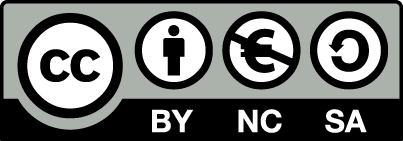 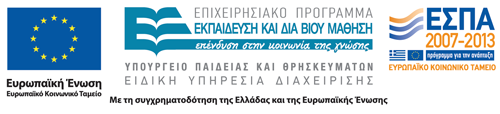 Σημειώματα
Σημείωμα Αναφοράς
Copyright Τεχνολογικό Εκπαιδευτικό Ίδρυμα Αθήνας, Γιώργος Γιαννακόπουλος 2014. Γιώργος Γιαννακόπουλος. «Εισαγωγή στην Αρχειονομία. Ενότητα 5: Αρχειακός δεσμός και υλικό των τεκμηρίων». Έκδοση: 1.0. Αθήνα 2014. Διαθέσιμο από τη δικτυακή διεύθυνση: ocp.teiath.gr.
Σημείωμα Αδειοδότησης
Το παρόν υλικό διατίθεται με τους όρους της άδειας χρήσης Creative Commons Αναφορά, Μη Εμπορική Χρήση Παρόμοια Διανομή 4.0 [1] ή μεταγενέστερη, Διεθνής Έκδοση.   Εξαιρούνται τα αυτοτελή έργα τρίτων π.χ. φωτογραφίες, διαγράμματα κ.λ.π., τα οποία εμπεριέχονται σε αυτό. Οι όροι χρήσης των έργων τρίτων επεξηγούνται στη διαφάνεια  «Επεξήγηση όρων χρήσης έργων τρίτων». 
Τα έργα για τα οποία έχει ζητηθεί άδεια  αναφέρονται στο «Σημείωμα  Χρήσης Έργων Τρίτων».
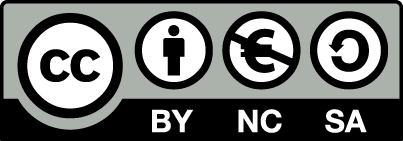 [1] http://creativecommons.org/licenses/by-nc-sa/4.0/ 
Ως Μη Εμπορική ορίζεται η χρήση:
που δεν περιλαμβάνει άμεσο ή έμμεσο οικονομικό όφελος από την χρήση του έργου, για το διανομέα του έργου και αδειοδόχο
που δεν περιλαμβάνει οικονομική συναλλαγή ως προϋπόθεση για τη χρήση ή πρόσβαση στο έργο
που δεν προσπορίζει στο διανομέα του έργου και αδειοδόχο έμμεσο οικονομικό όφελος (π.χ. διαφημίσεις) από την προβολή του έργου σε διαδικτυακό τόπο
Ο δικαιούχος μπορεί να παρέχει στον αδειοδόχο ξεχωριστή άδεια να χρησιμοποιεί το έργο για εμπορική χρήση, εφόσον αυτό του ζητηθεί.
Επεξήγηση όρων χρήσης έργων τρίτων
Δεν επιτρέπεται η επαναχρησιμοποίηση του έργου, παρά μόνο εάν ζητηθεί εκ νέου άδεια από το δημιουργό.
©
διαθέσιμο με άδεια CC-BY
Επιτρέπεται η επαναχρησιμοποίηση του έργου και η δημιουργία παραγώγων αυτού με απλή αναφορά του δημιουργού.
διαθέσιμο με άδεια CC-BY-SA
Επιτρέπεται η επαναχρησιμοποίηση του έργου με αναφορά του δημιουργού, και διάθεση του έργου ή του παράγωγου αυτού με την ίδια άδεια.
διαθέσιμο με άδεια CC-BY-ND
Επιτρέπεται η επαναχρησιμοποίηση του έργου με αναφορά του δημιουργού. 
Δεν επιτρέπεται η δημιουργία παραγώγων του έργου.
διαθέσιμο με άδεια CC-BY-NC
Επιτρέπεται η επαναχρησιμοποίηση του έργου με αναφορά του δημιουργού. 
Δεν επιτρέπεται η εμπορική χρήση του έργου.
Επιτρέπεται η επαναχρησιμοποίηση του έργου με αναφορά του δημιουργού
και διάθεση του έργου ή του παράγωγου αυτού με την ίδια άδεια.
Δεν επιτρέπεται η εμπορική χρήση του έργου.
διαθέσιμο με άδεια CC-BY-NC-SA
διαθέσιμο με άδεια CC-BY-NC-ND
Επιτρέπεται η επαναχρησιμοποίηση του έργου με αναφορά του δημιουργού.
Δεν επιτρέπεται η εμπορική χρήση του έργου και η δημιουργία παραγώγων του.
διαθέσιμο με άδεια 
CC0 Public Domain
Επιτρέπεται η επαναχρησιμοποίηση του έργου, η δημιουργία παραγώγων αυτού και η εμπορική του χρήση, χωρίς αναφορά του δημιουργού.
Επιτρέπεται η επαναχρησιμοποίηση του έργου, η δημιουργία παραγώγων αυτού και η εμπορική του χρήση, χωρίς αναφορά του δημιουργού.
διαθέσιμο ως κοινό κτήμα
χωρίς σήμανση
Συνήθως δεν επιτρέπεται η επαναχρησιμοποίηση του έργου.
31
Διατήρηση Σημειωμάτων
Οποιαδήποτε αναπαραγωγή ή διασκευή του υλικού θα πρέπει να συμπεριλαμβάνει:
το Σημείωμα Αναφοράς
το Σημείωμα Αδειοδότησης
τη δήλωση Διατήρησης Σημειωμάτων
το Σημείωμα Χρήσης Έργων Τρίτων (εφόσον υπάρχει)
μαζί με τους συνοδευόμενους υπερσυνδέσμους.
Σημείωμα Χρήσης Έργων Τρίτων
Το Έργο αυτό κάνει χρήση περιεχομένου από τα ακόλουθα έργα:
Μπάγιας Ανδρέας, Εγχειρίδιο αρχειονομίας. Η επεξεργασία ενός ιστορικού αρχείου, Αθήνα: Κριτική, 1991.
Χρηματοδότηση
Το παρόν εκπαιδευτικό υλικό έχει αναπτυχθεί στo πλαίσιo του εκπαιδευτικού έργου του διδάσκοντα.
Το έργο «Ανοικτά Ακαδημαϊκά Μαθήματα στο ΤΕΙ Αθήνας» έχει χρηματοδοτήσει μόνο την αναδιαμόρφωση του εκπαιδευτικού υλικού. 
Το έργο υλοποιείται στο πλαίσιο του Επιχειρησιακού Προγράμματος «Εκπαίδευση και Δια Βίου Μάθηση» και συγχρηματοδοτείται από την Ευρωπαϊκή Ένωση (Ευρωπαϊκό Κοινωνικό Ταμείο) και από εθνικούς πόρους.
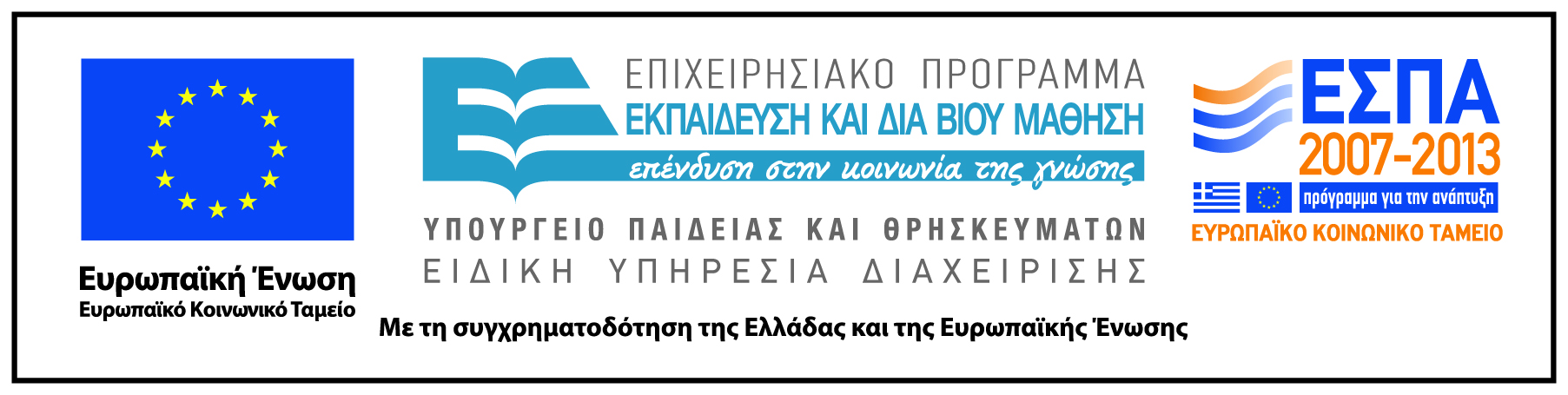